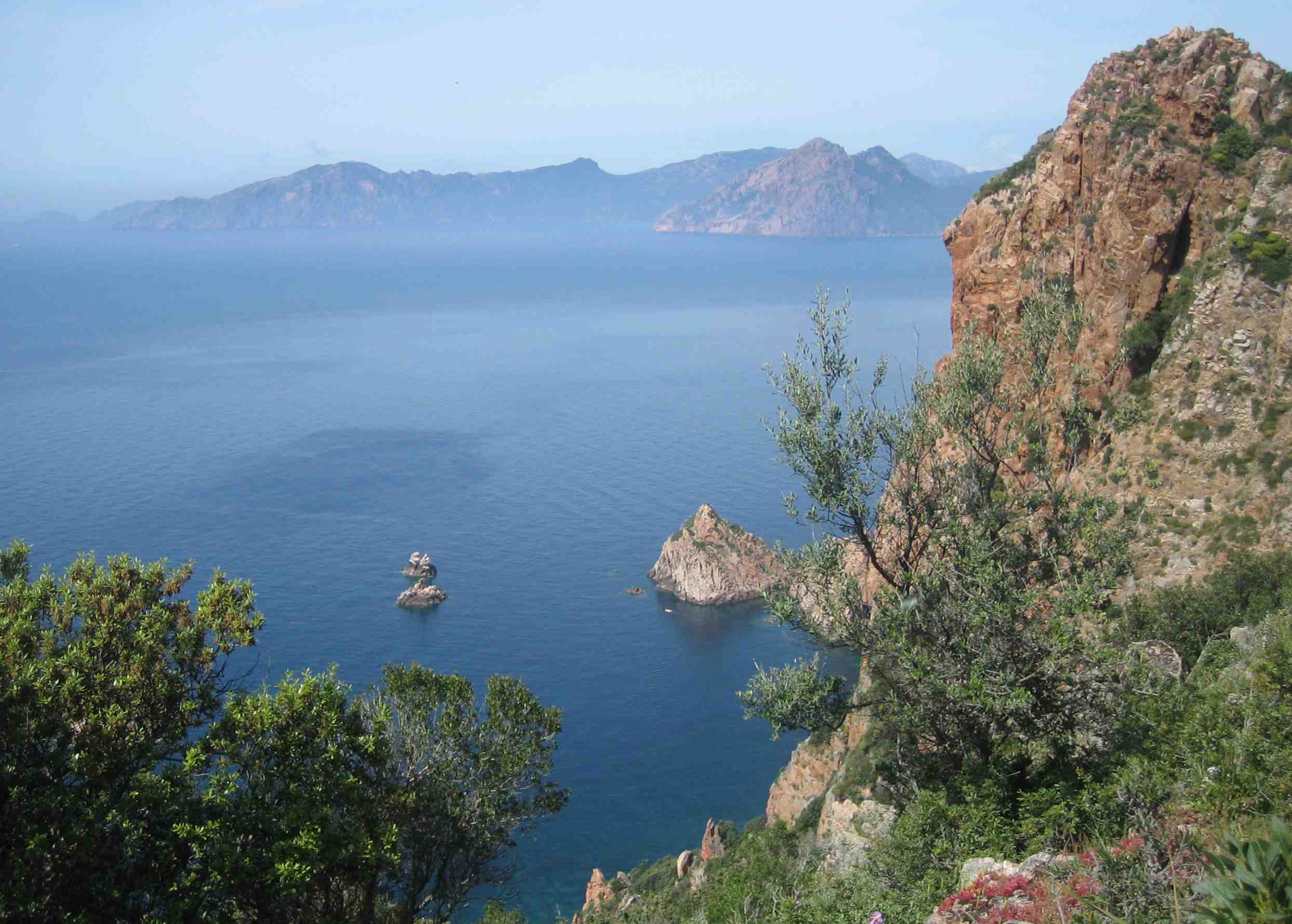 Averaging Inhomogeneous Cosmologies
Thomas Buchert,  CRALyon
XIIth School of Cosmology
              IESC Cargèse
              September 2014
Course 1 - Contents
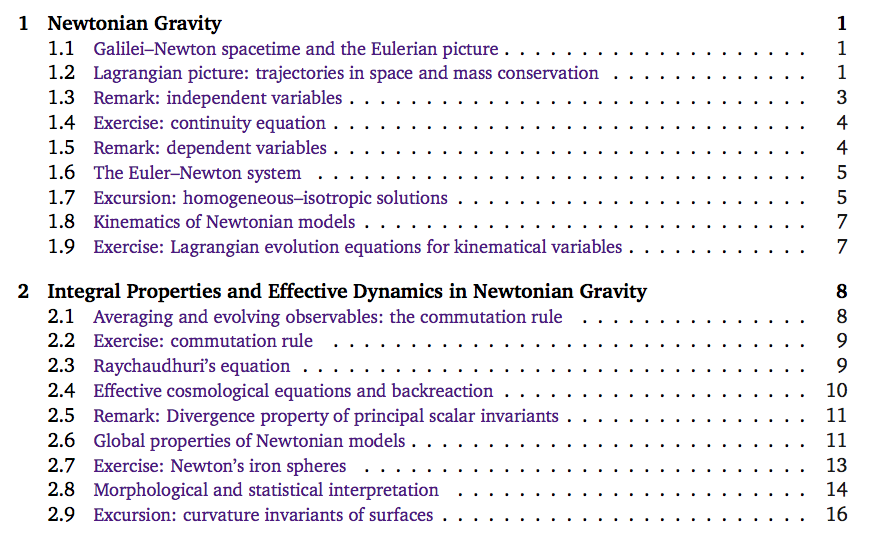 Newton-Galilei spacetime
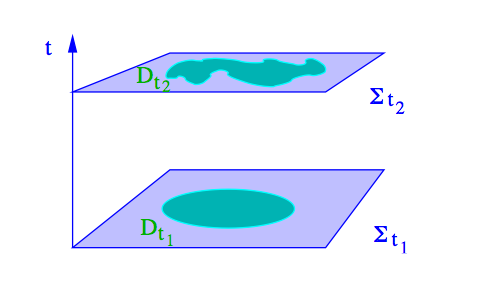 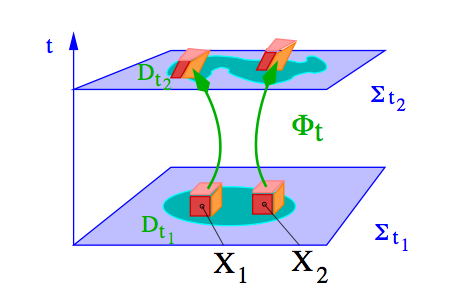 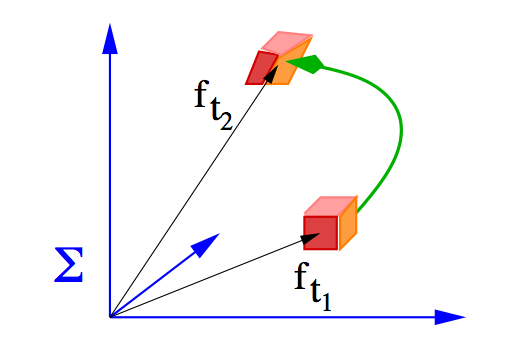 Simulations vs. Lagrangian Perturbation Theory
N-body
1st order LPT
Volume Averaging
Spatial Average on a compact domain :
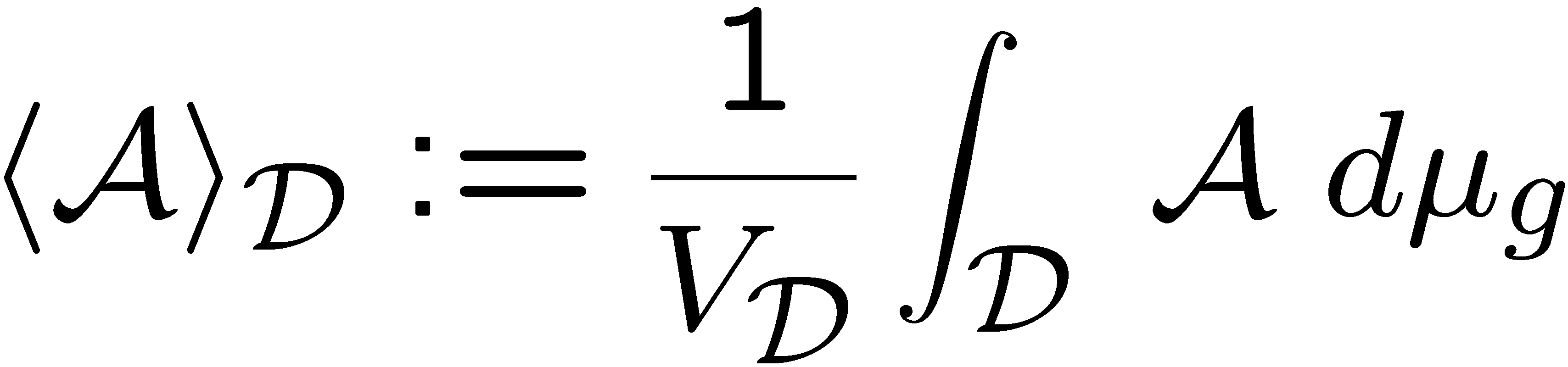 Restmass conservation on the domain D
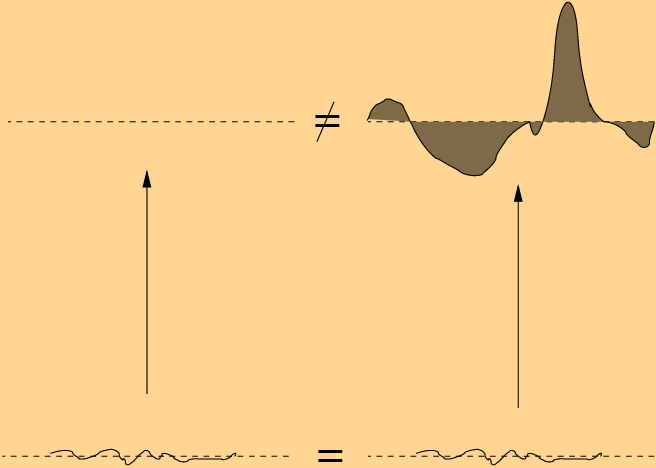 Commutation Rule
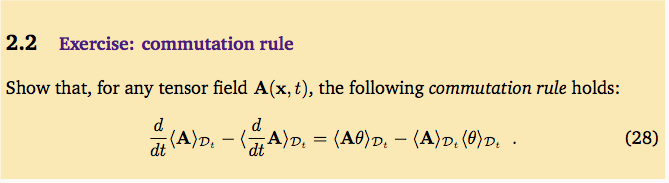 Euler’s Equation
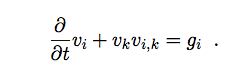 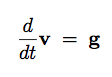 Euler’s Equation
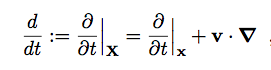 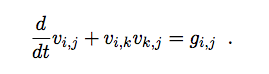 Lagrangian derivative
Kinematical decomposition :
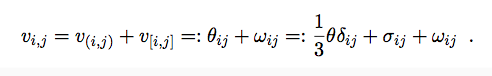 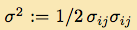 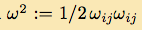 Rate of expansion, shear and vorticity
Raychaudhuri’s Equation
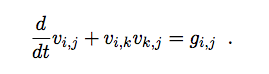 Newtonian field equations :
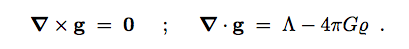 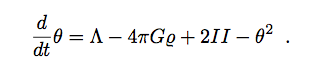 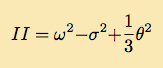 Raychaudhuri’s Equation
Averaging Raychaudhuri’s Equation
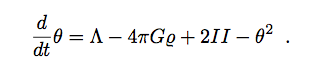 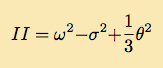 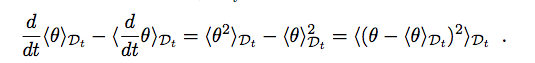 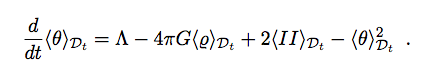 Volume acceleration despite local deceleration
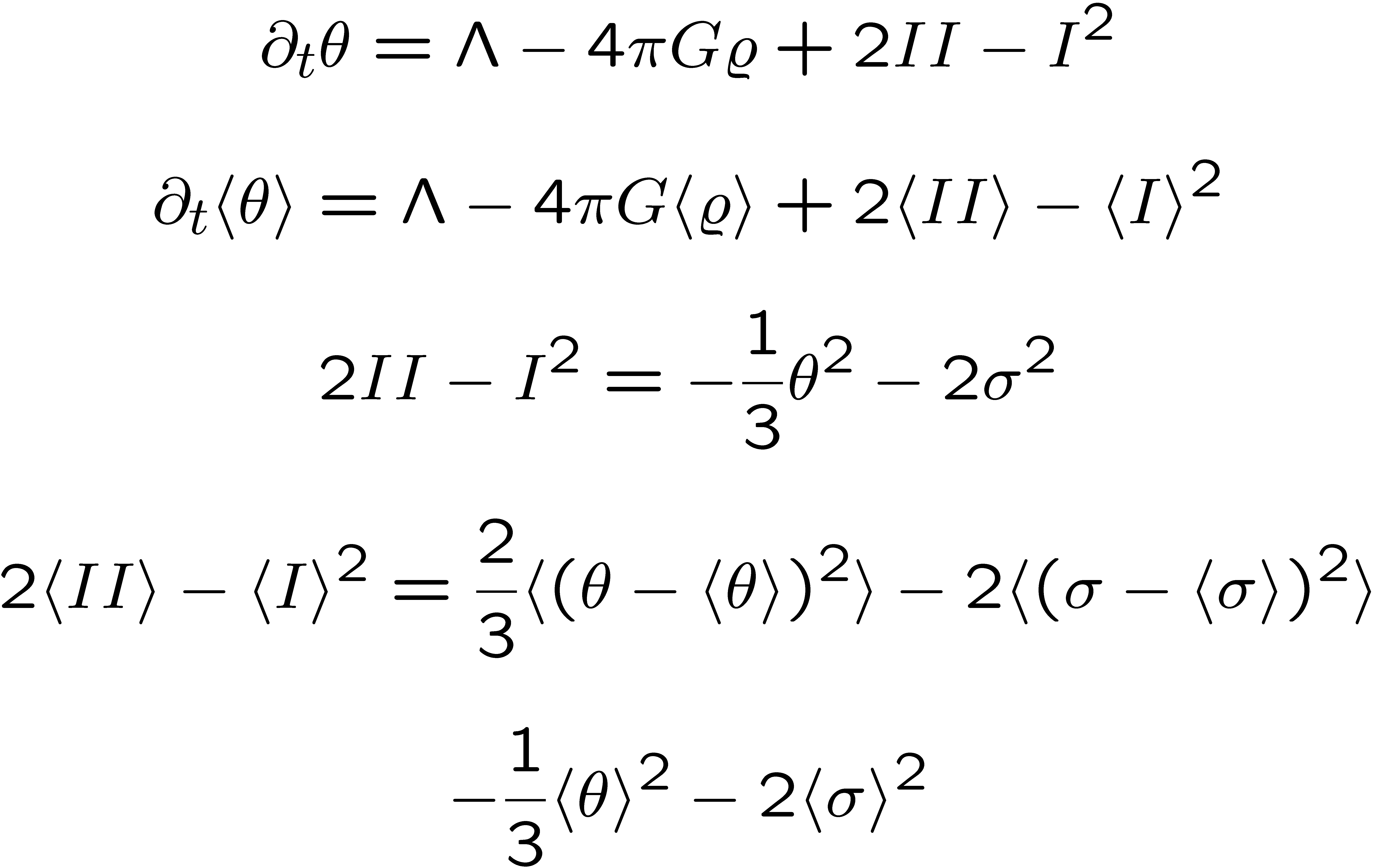 Averaged Cosmological Equations
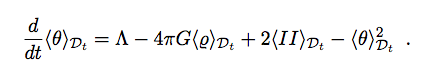 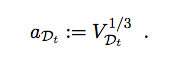 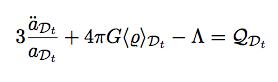 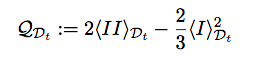 Kinematical Backreaction :
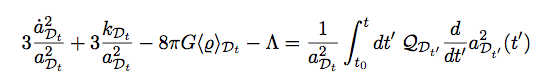 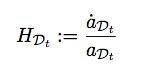 Physical Interpretation
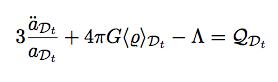 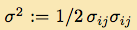 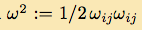 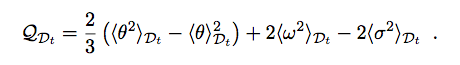 Positive Backreaction :
acts accelerating
Negative Backreaction :
acts decelerating
Large / Intermediate / Small Scales :
Dominance of Expansion Variance / Shear / Vorticity
How to treat boundary conditions ?
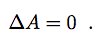 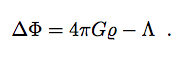 We can add to the gravitational potential 
an arbitrary harmonic potential A
Asymptotic fall-off conditions      or ii) periodic functions
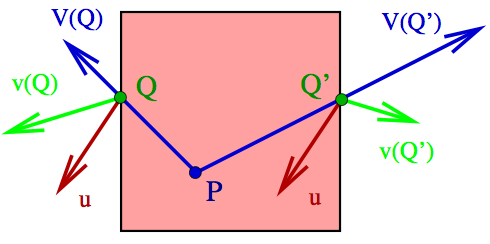 Integral Properties of Newtonian Models
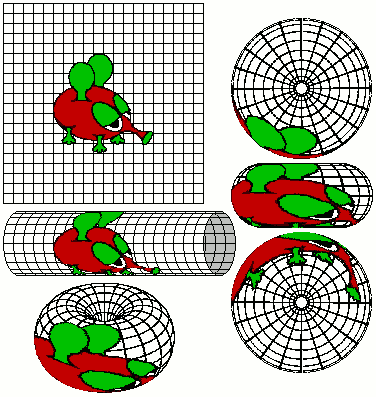 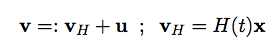 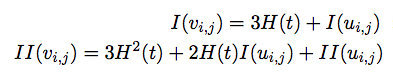 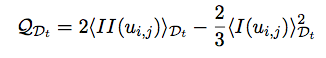 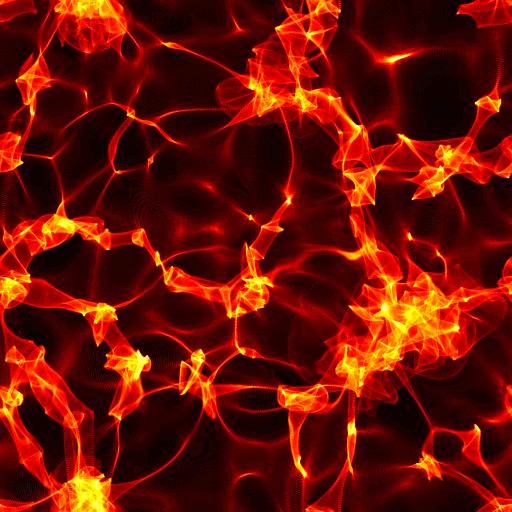 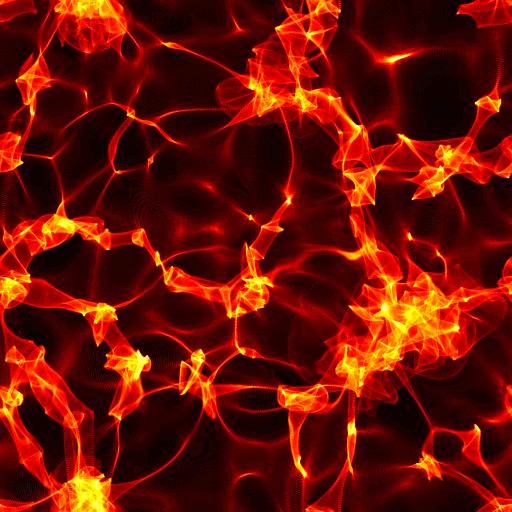 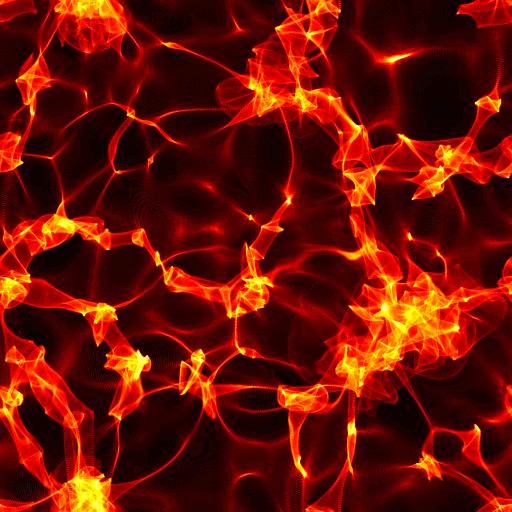 global, scale-independent background is our choice 
structures do not interact with the background
structures average out on the background
Properties of Backreaction in Euclidean Space
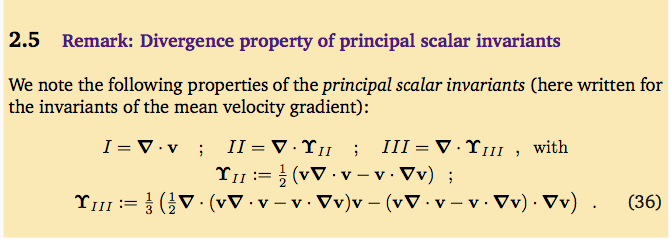 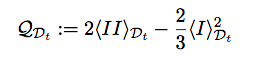 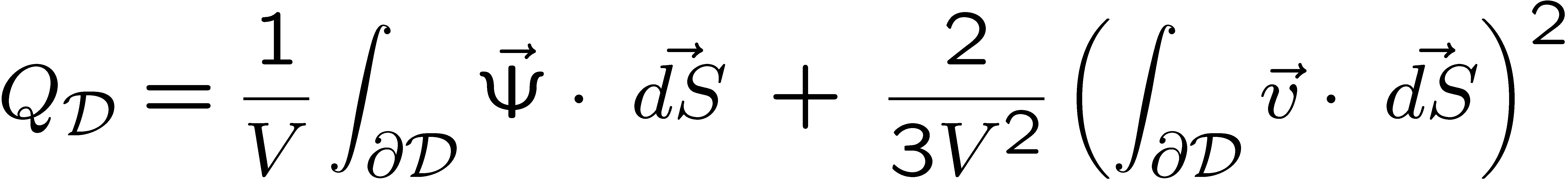 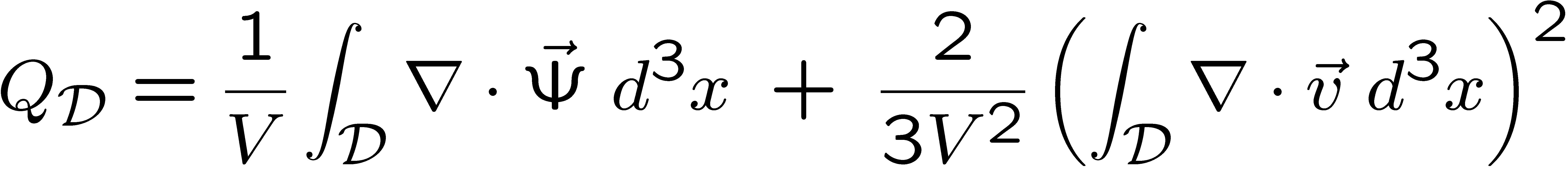 Morphological interpretation of backreaction
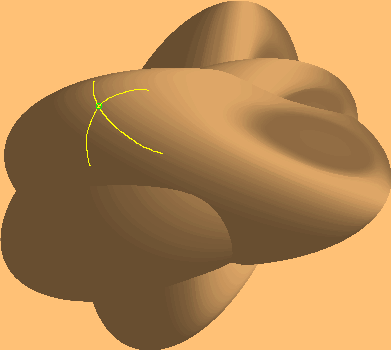 Integral Properties 
of an averaging domain
Minkowski Functionals
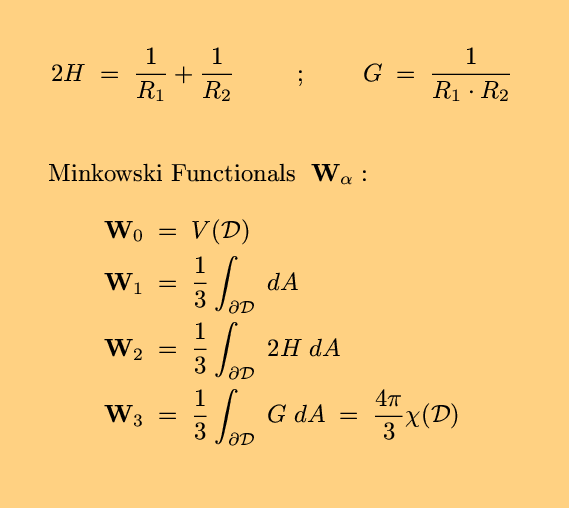 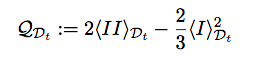 Statistical Analysis of galaxy catalogues
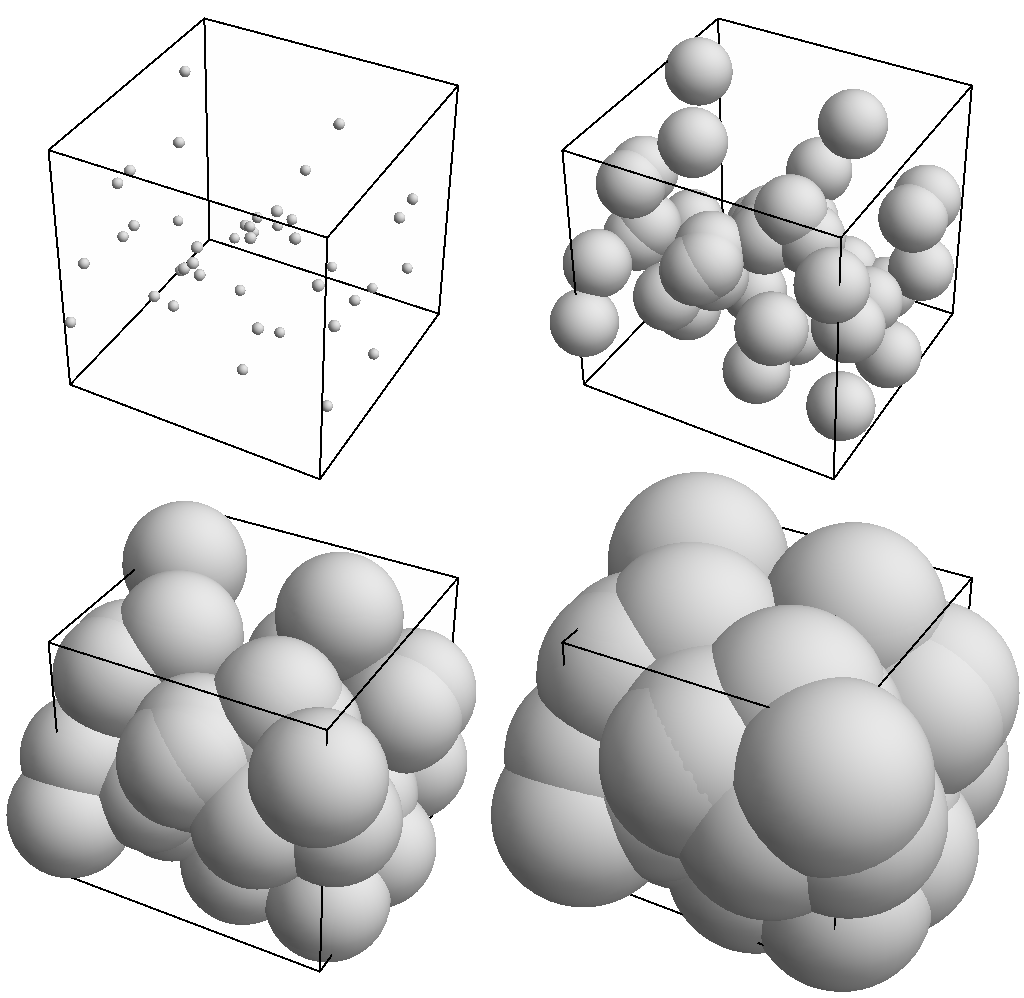 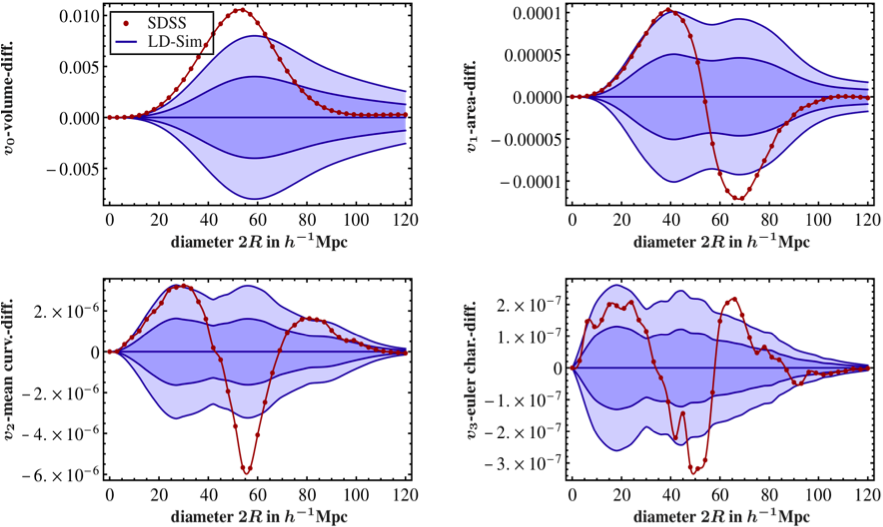 SDSS - DR7 – LRG Sample 700 Mpc/h :
Wiegand, Buchert, Ostermann  arXiv: 1311.3661
Germ-Grain Model
Summary
Spatial Average on a mass preserving compact domain 
delivers scale-dependent acceleration and expansion laws
The extra inhomogeneity term is a consequence 
of the nonlocal nature of averaging and may lead to 
volume acceleration despite local deceleration
Due to the Euclidean geometry of Newtonian space
this extra term vanishes globally and describes 
a scale-dependent morphological cosmic variance 
around an assumed background
Course 2 - Contents
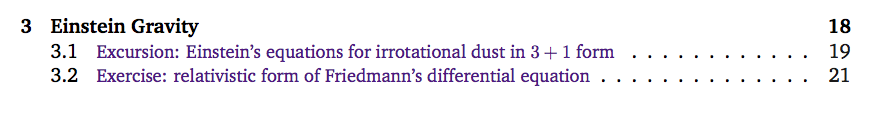 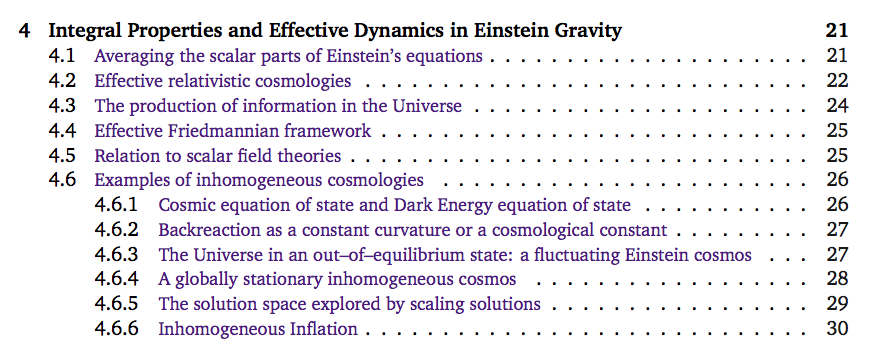 Generalization of the standard cosmological model
1/3
aD= VR
4g = - dt2 + gij dXi dXj
a(t)
Einstein
    Spacetime
t
gij
t
Averaging Einstein’s Equations
Spatial Average on a compact domain :
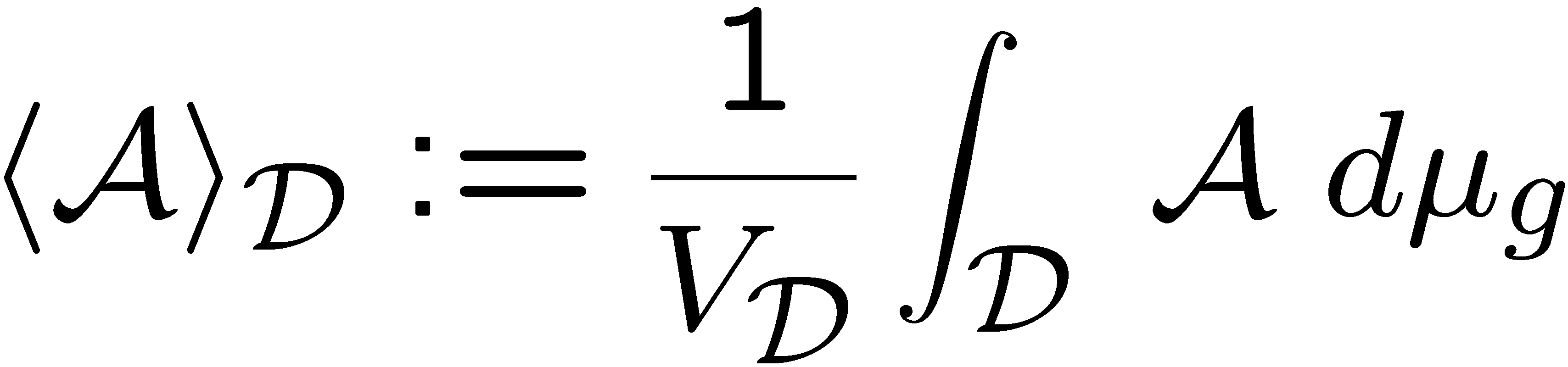 Restmass conservation on the domain D
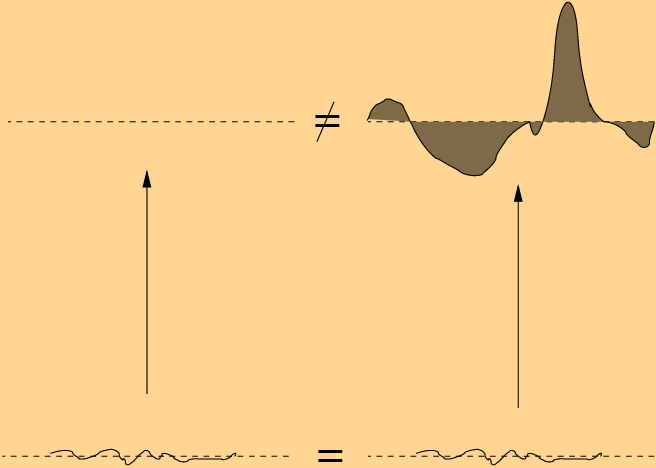 Non-commutativity
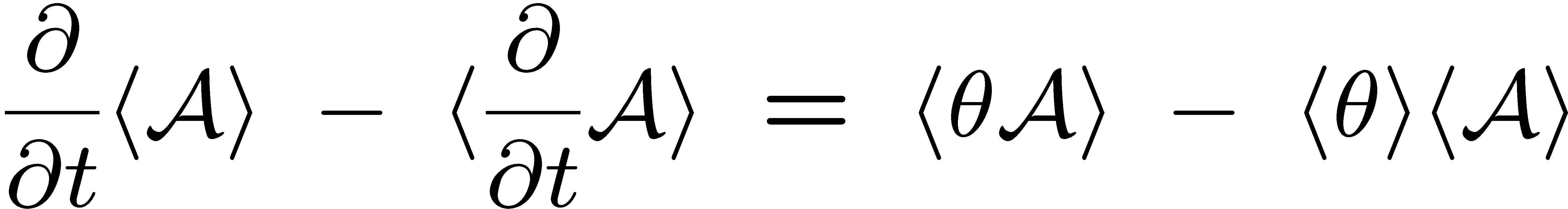 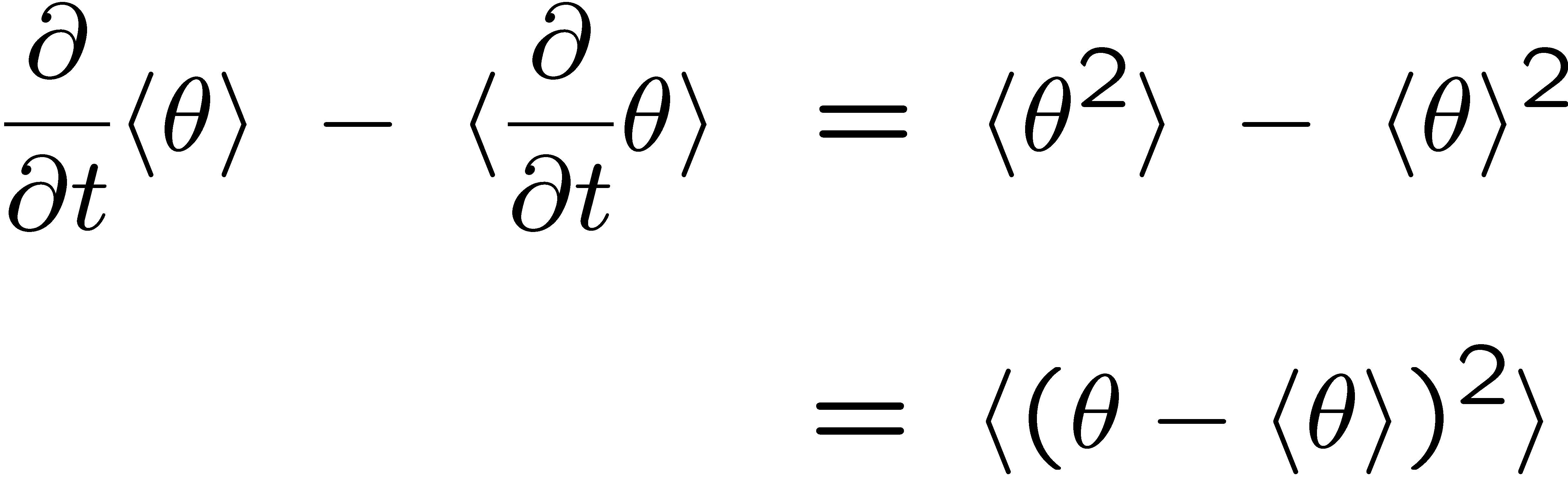 Relative Information Entropy
Kullback-Leibler :
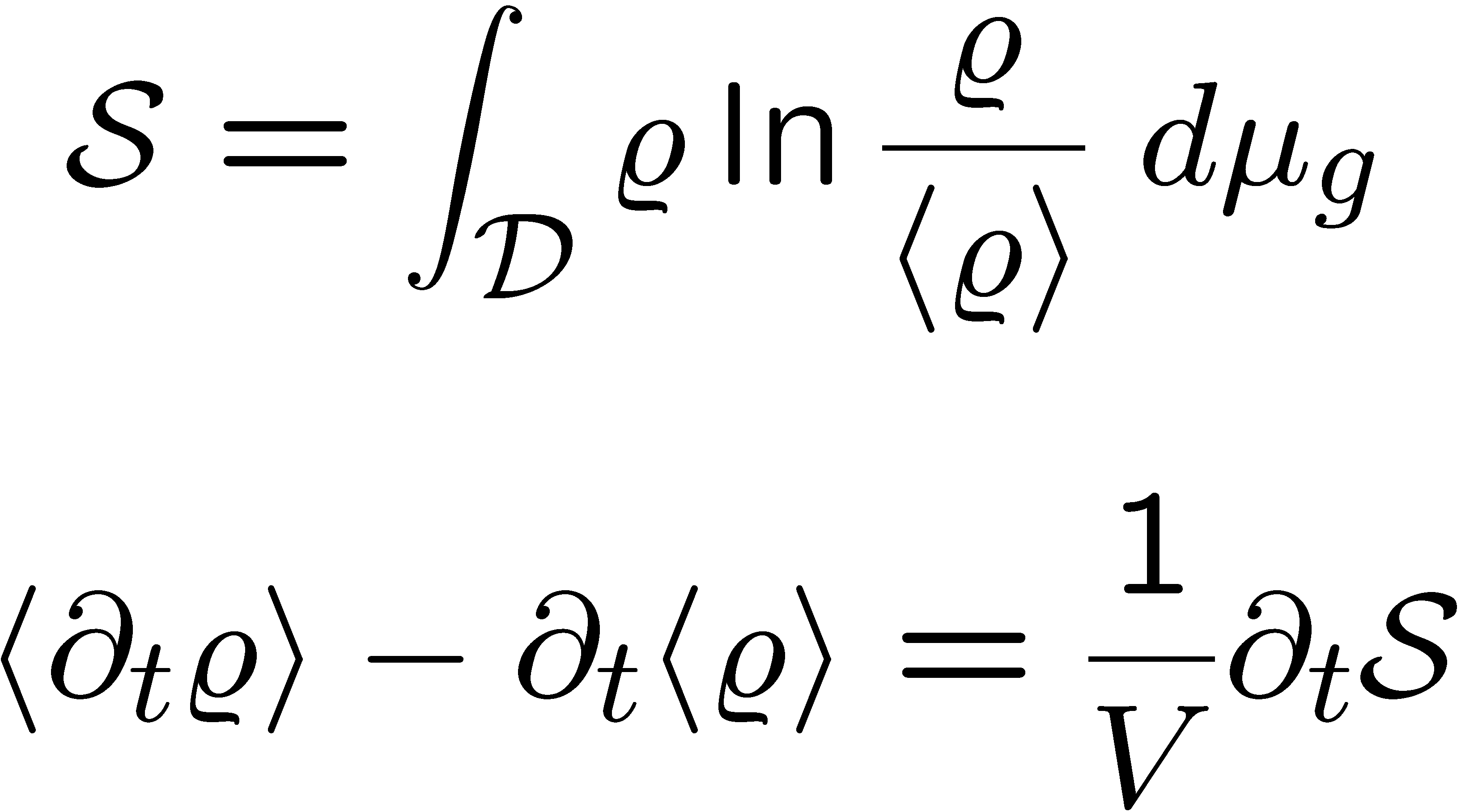 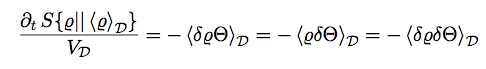 Cosmological Equations
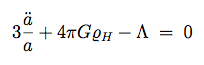 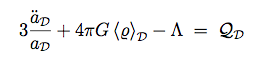 Acceleration Law :


     Expansion Law :


     Conservation Law :


      Integrability :
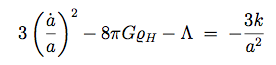 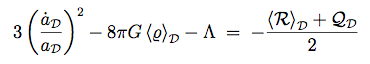 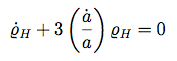 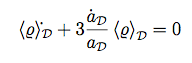 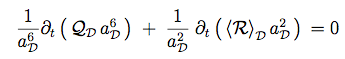 The Cosmic Quartet
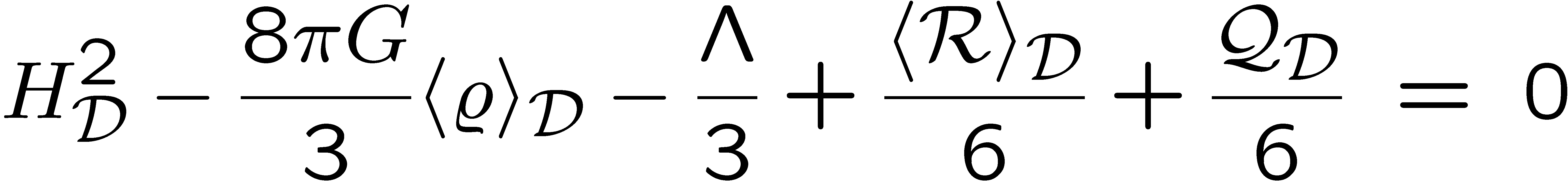 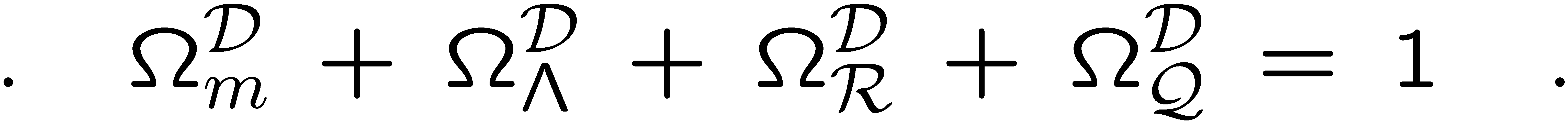 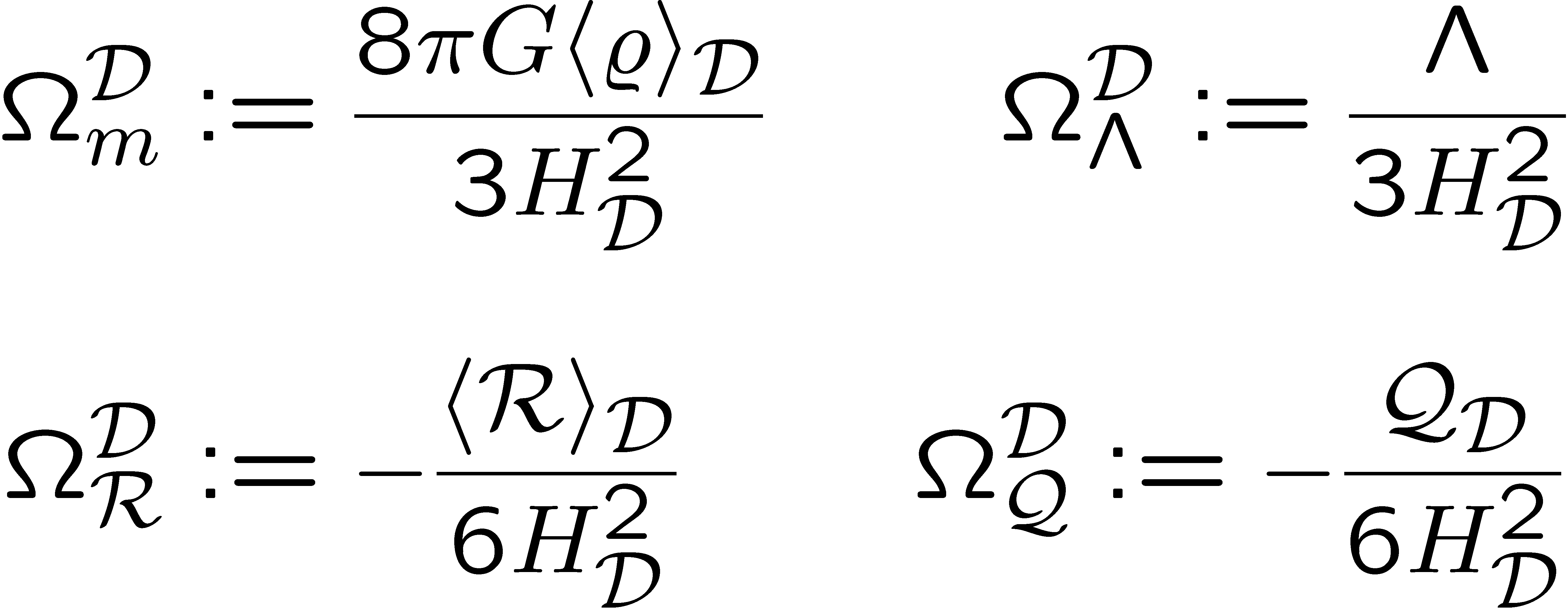 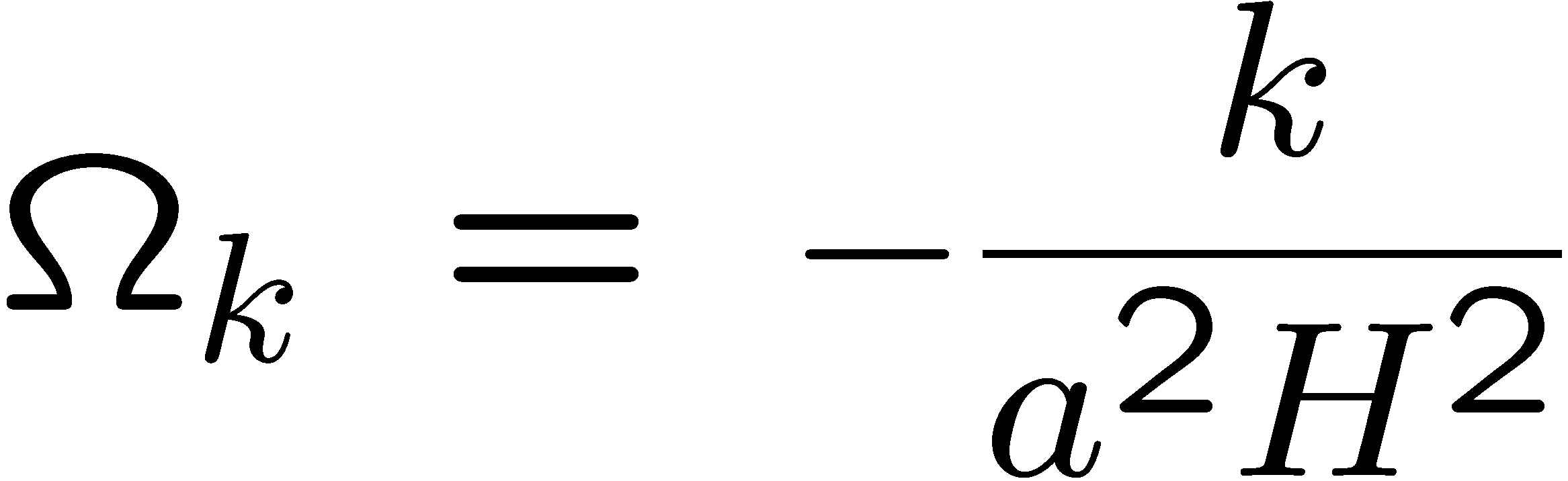 Effective Equations in Friedmannian form : 








   Effective Scalar Field :`Morphon´
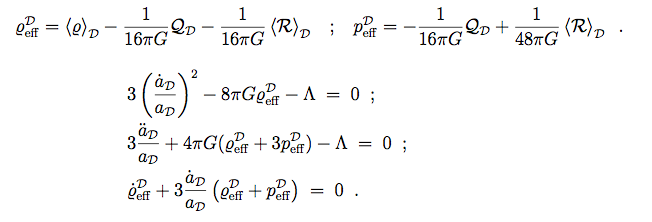 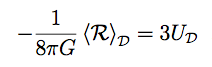 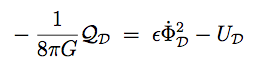 Buchert, Larena, Alimi  
arXiv: gr-qc / 0606020
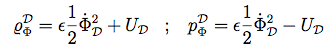 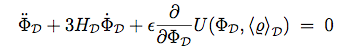 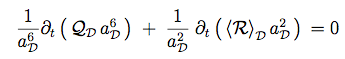 Out-of-Equilibrium States
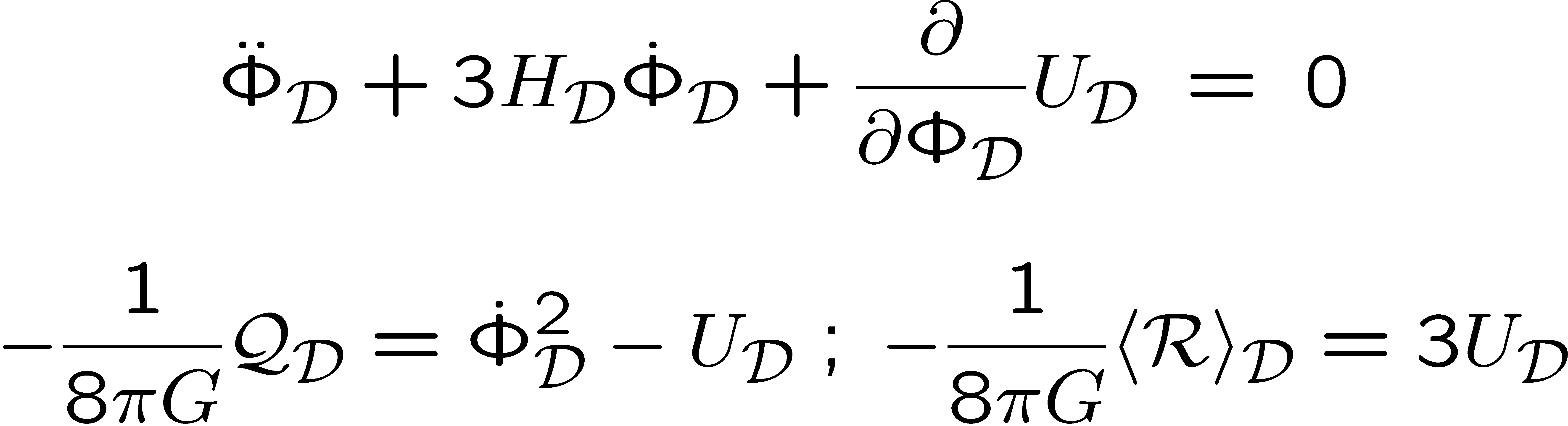 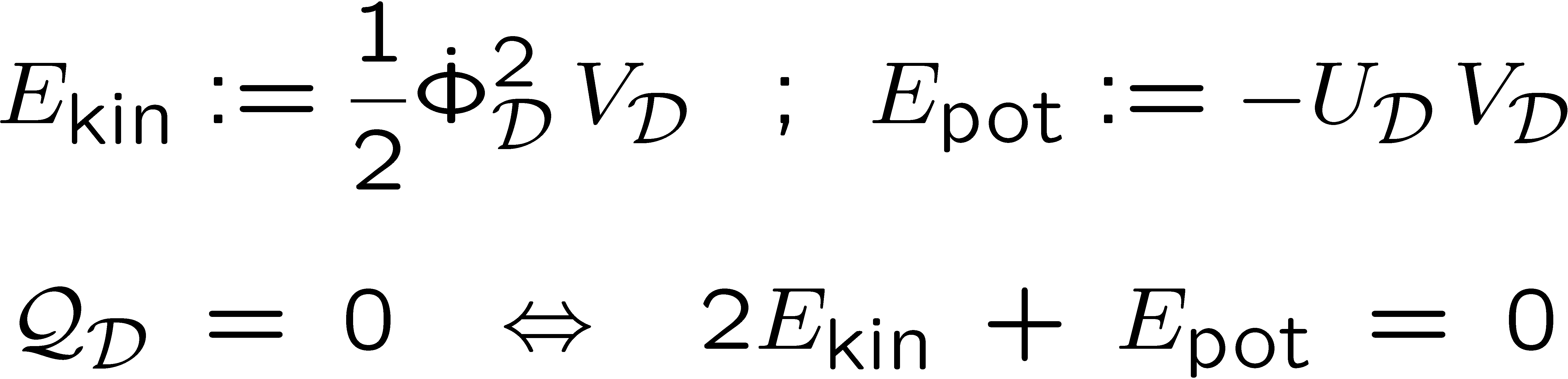 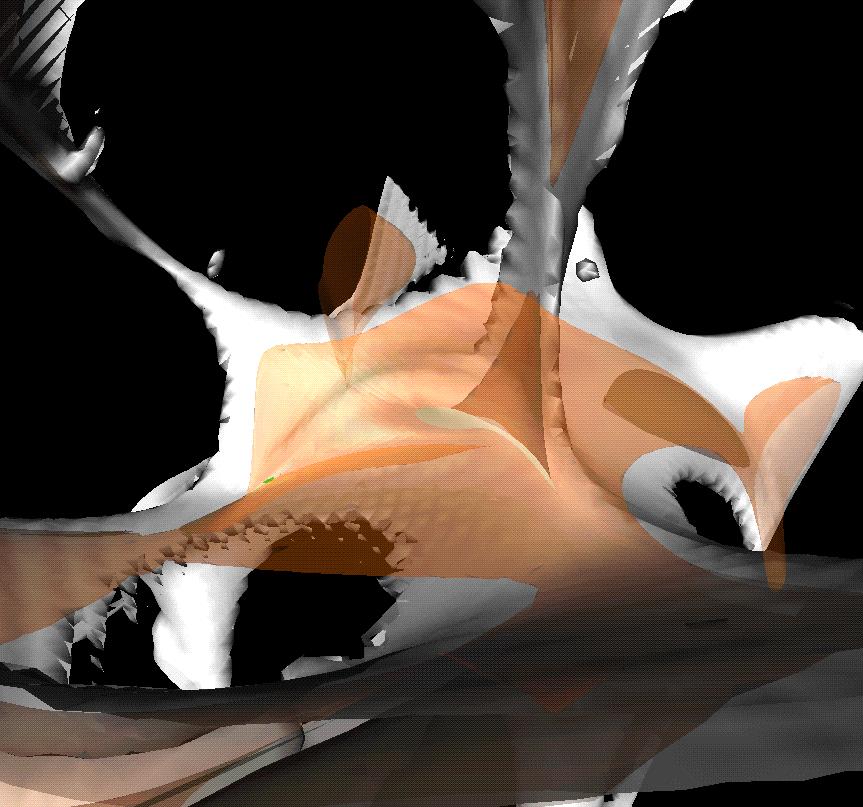 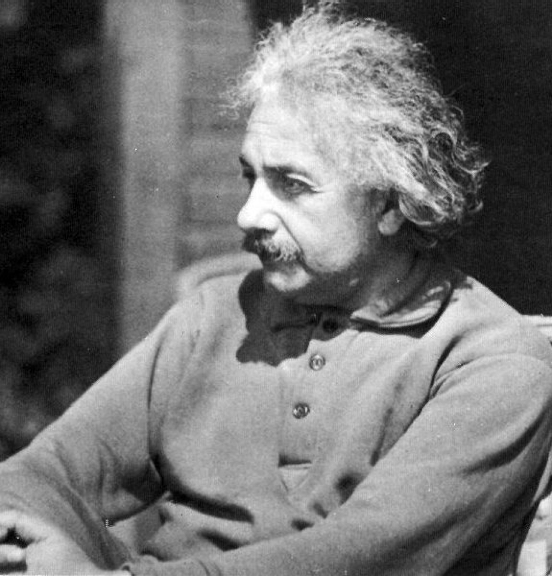 G =  T
m + 
Pm + P
=
m + 
Pm + P
=
Integral Properties of Relativistic Models
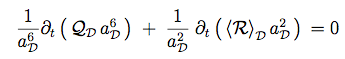 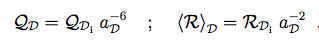 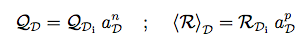 Average is non-friedmannian :

     generic scaling solutions :  n = p 
     relativistic perturbation theory :  n = p = -1
Average is friedmannian for :

     Locally isotropic models (homogeneous)
     Special LTB models with homogeneous curvature
Effective Quintessence
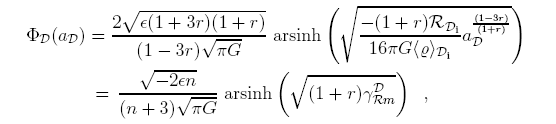 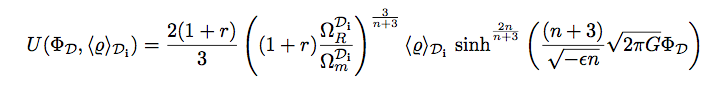 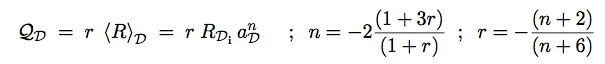 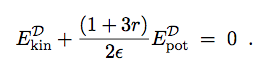 Global  Gravitational  Instability
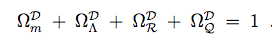 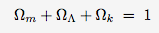 Near FRW Cosmologies: Q  small
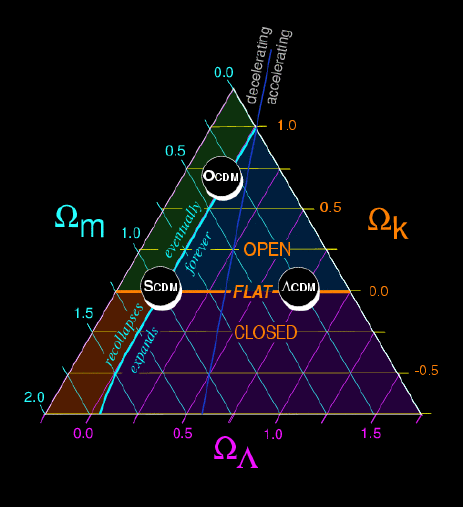 Unstable Sectors : 

Q < 0 and <R> > 0

Q > 0 and <R> < 0
Averaged Cosmologies
Roy, Buchert, Carloni, Obadia  arXiv: 1103.1146
Phase Space for   = 0
Unstable Sectors   = 0
DM
DE
Dark Energy Sector   = 0
Q > 0 and <R> < 0
2
1/aD
1
1/aD
0
1/aD
Volume-dominance of Voids
QD ≈ 0   <> ≈ 0 :
<R>D - 2  ≈ – 6 HD2
Multi-scale Toy Models
Volume Partitioning
Volume Partitioning
D
M
Volume Partitioning
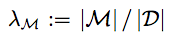 D
M
υ
E
=
D
M
Acceleration in the Multi-scale Model
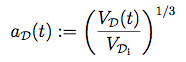 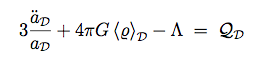 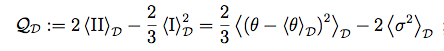 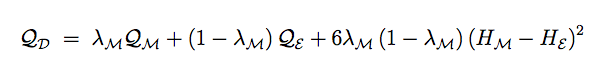 Acceleration in the Multi-scale Model
Wiegand, Buchert  
arXiv: 1002.3912
Re-Interpretation of Observations
Acceleration in the Standard Model
local acceleration
⅓
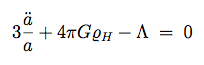 a(t) =V  (t)
global acceleration
apparent acceleration
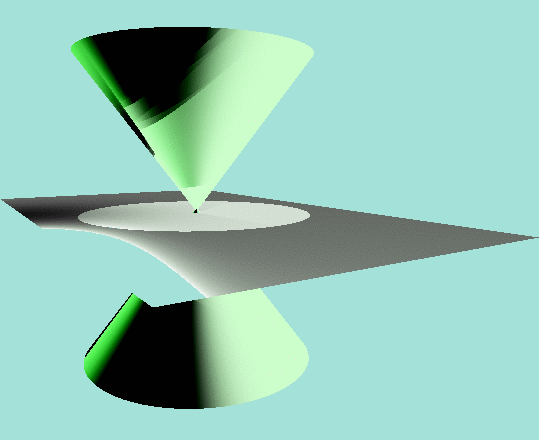 t
2
a(t)   δij
Λ
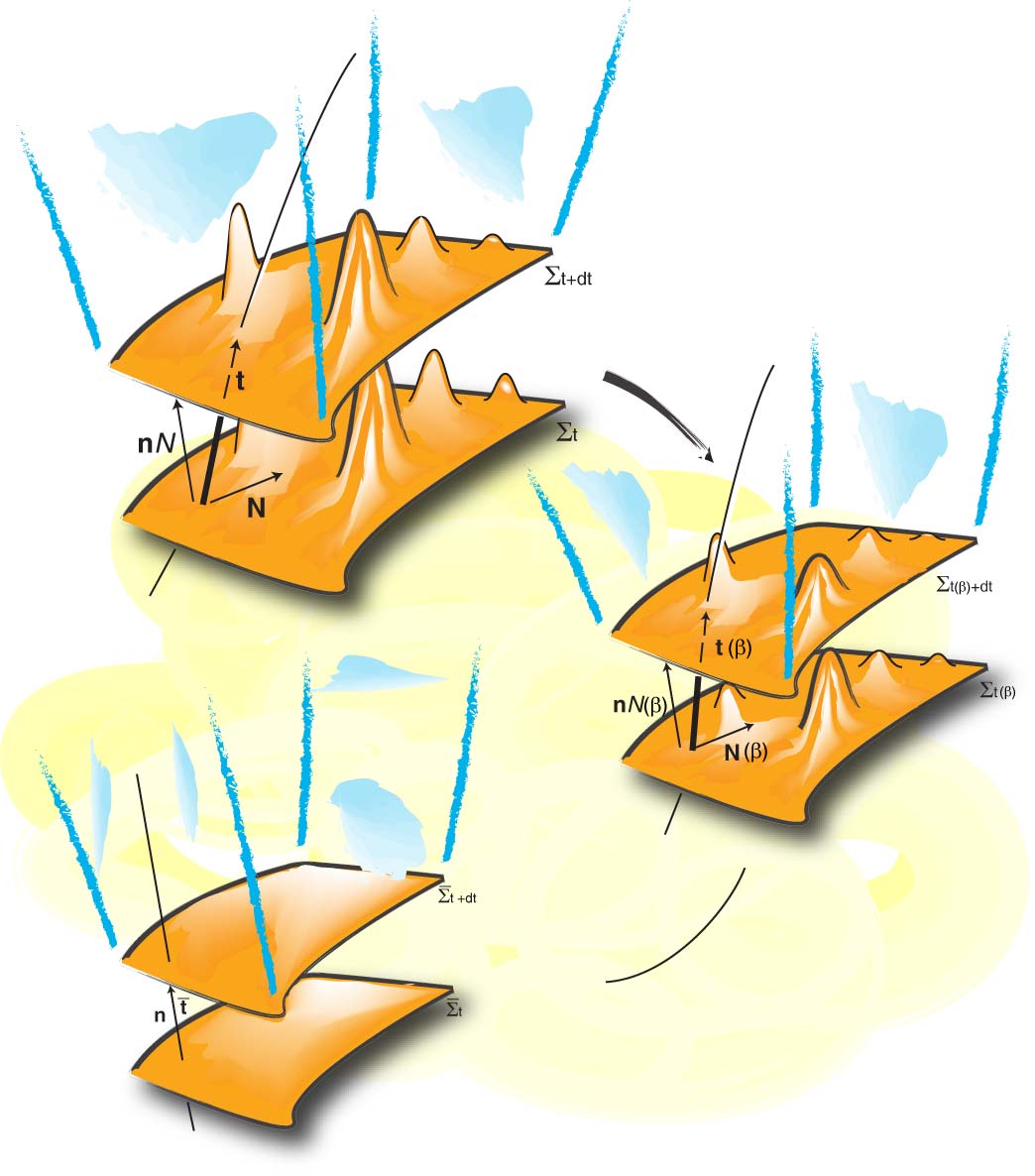 Observational  Strategies
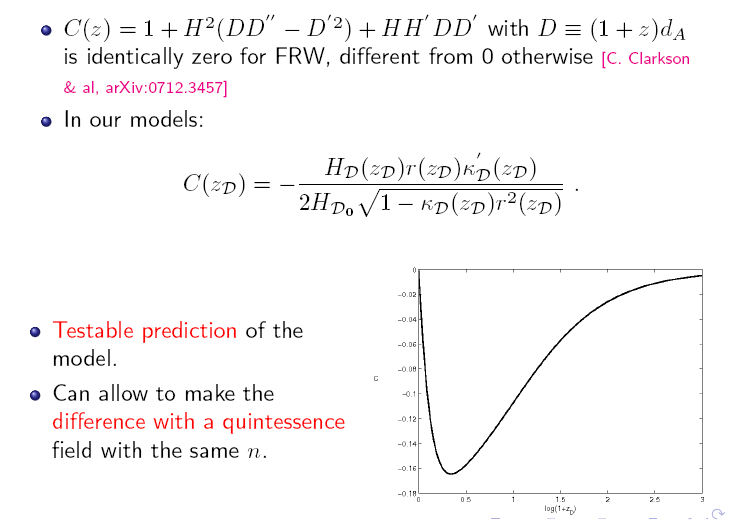 C
Template 
Metrics
log(1+z)
Larena, Alimi, Buchert, Kunz, Corasaniti arXiv: 0808.1161
Euclid
Structure formation and Dark Energy
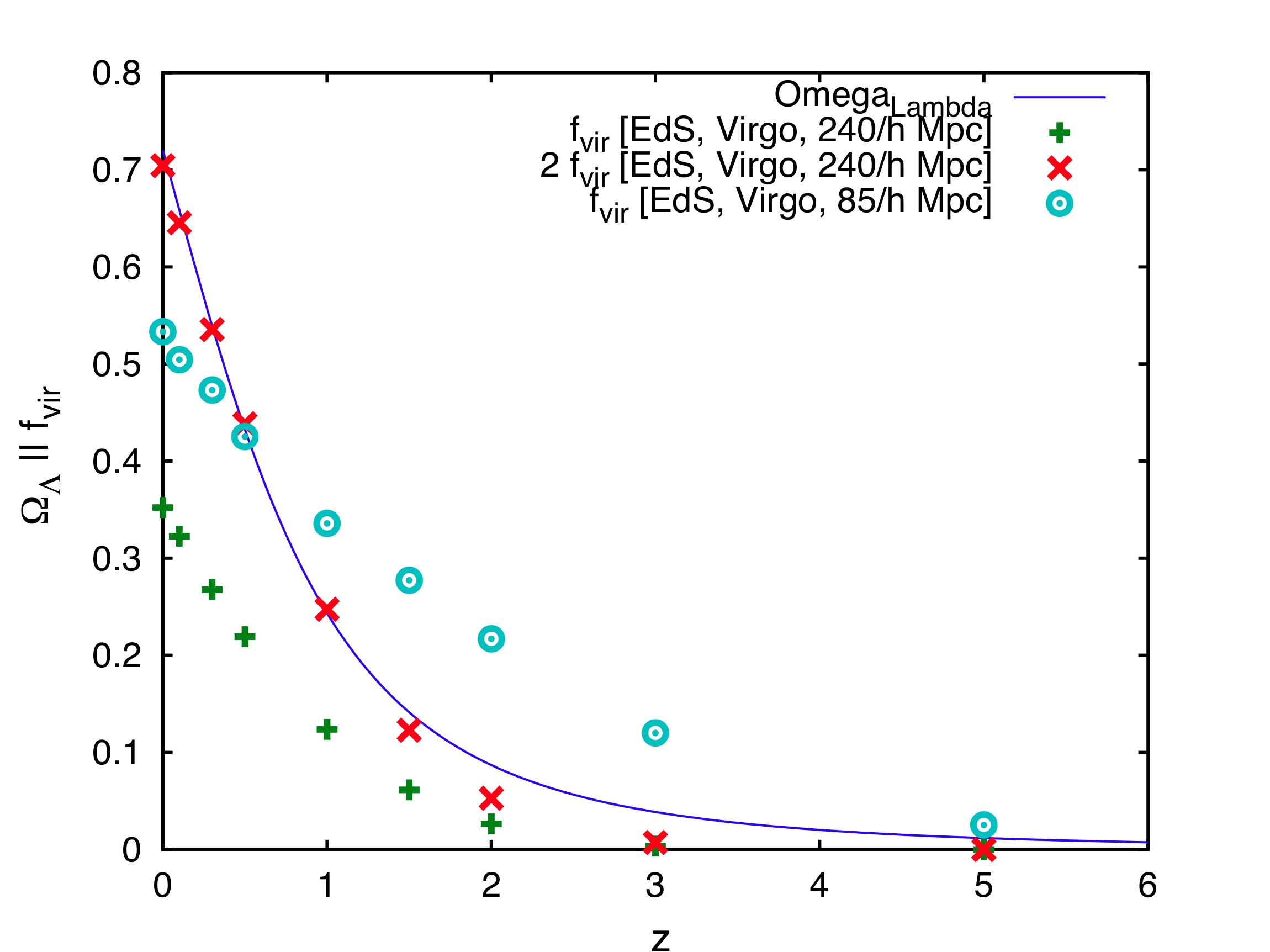 Roukema, Ostrowski, Buchert  
arXiv: 1303.4444
Conclusions
structure formation changes the geometry of 
       the average cosmology 

     Dark Energy and Dark Matter exist in terms of 
       “curvature energies“
 
     qualitative understanding of the mechanism
       is completed and it works in the right direction

     quantitative understanding in terms of 
       non-perturbative models is in progress
        reinterpretation of observations !